Small probabilities
Infinite monkey theorem
Can we just take the risks to 0?
Laws of classical physics are continuous
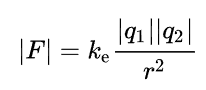 All things are made of atoms — little particles that move around in perpetual motion, attracting each other when they are a little distance apart, but repelling upon being squeezed into one another
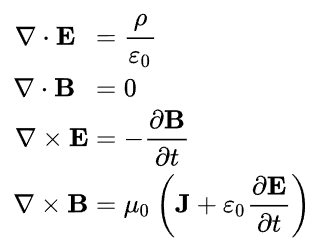 Buridan’s ass
The ass is a physical mechanism subject to the laws of physics.  Any such mechanism is continuous, so A_t(x) is a continuous function of x. Since A_t(0) = 0 and A_t(1) = 1, by continuity there must be a finite range of values of x for which 0 < A_t(x) < 1. These values represent initial positions of the ass for which it does not reach either bale of hay within t seconds. Such a range of values of x exists for any time t, including times large enough to ensure that the ass has starved to death by then. Thus, there exists a finite range of starting positions for which the ass starves to death
Propose your mechanism!
The gates don’t fully save the situation, but make it funnier
The gates don’t fully save the situation, but make it funnier
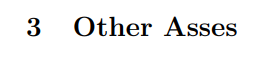 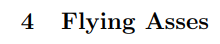 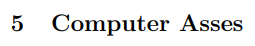 In electronics, metastability is the ability of a digital electronic system to persist for an unbounded time in an unstable equilibrium or metastable state.
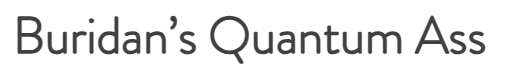 The paper took 30 years to publish
The paper took 30 years to publish
At the end, Leslie Lamport invented LaTeX for people to believe him
Newton’s fractal
Noise
Azimov’s Thiotimoline
Other recommendations:
Strugatsky brothers “One Billion Years to the End of the World”
Plakhov “Stop Gregory”
SSA and Adam and Eve
God and the multiverse (Klaas J. Kraay)
Why Philosophers Should Care About Computational Complexity by Scott Aaronson
Darwin&Darwin
PRIMES before the AKS primality test(BPP vs P)
Bunkbed conjecture
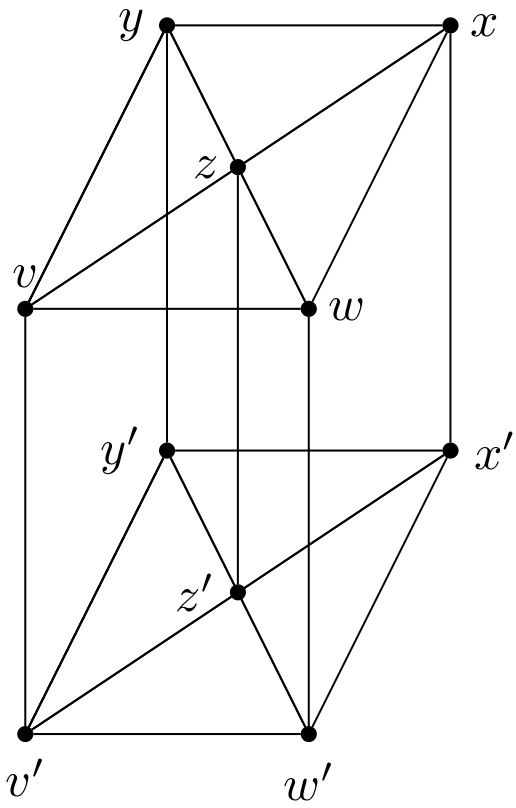 The iota function is sort of the ultimate "your number plus one" response to googology.
Tree of Life
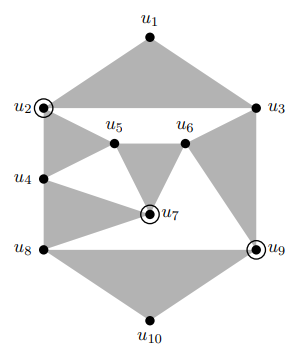 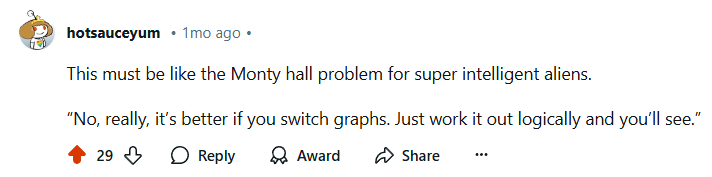 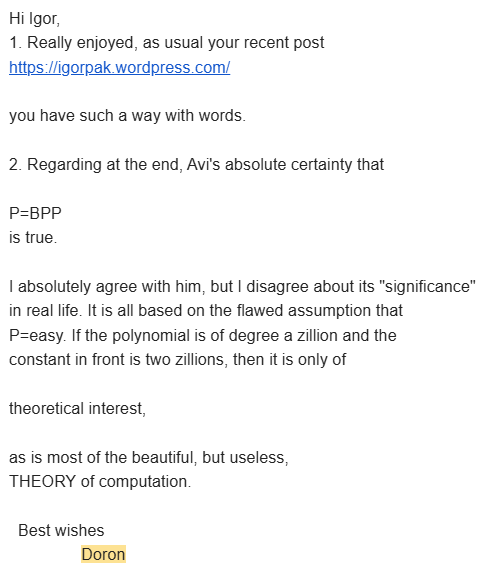 P.S. There is yet another layer to all of this. Back in 1999, I asked Avi Wigderson if P=BPP? He said “Yes“. Last week I asked him again. This is 25 years later, almost to the day. He said “Yes, I am absolutely sure of that.” It’s one of his favorite conjectures, of course. If he is right, every probabilistic counterexample can be turned into deterministic.
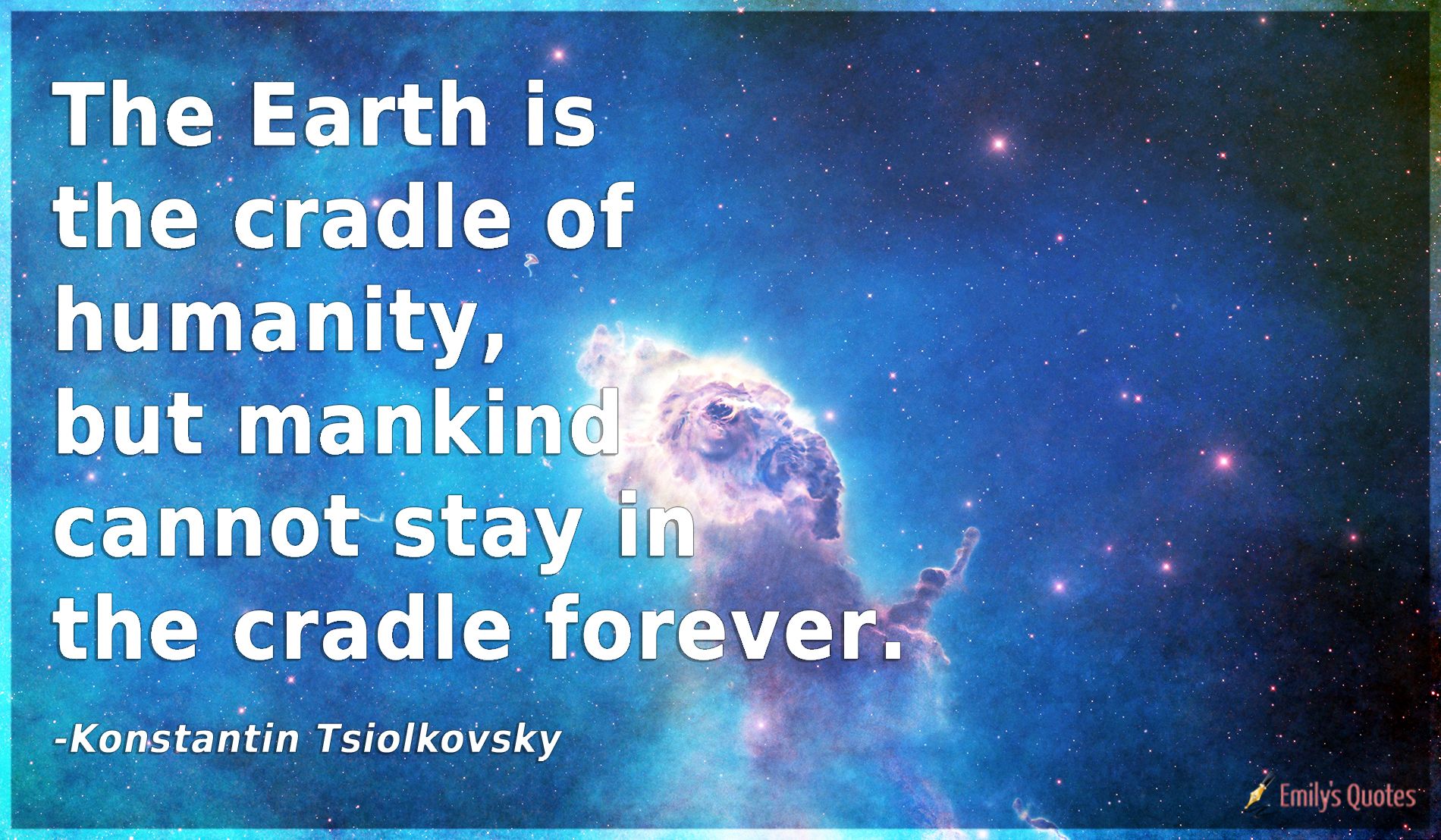 Tsiolkovsky’s cosmic philosophy
Tsiolkovsky’s cosmic philosophy
Yakov Perelman
I have quoted extensively from Jules Verne, H. G. Wells, Mark Twain and other writers, because, besides providing entertainment, the fantastic experiments these writers describe may well serve as instructive illustrations at physics classes.
Guess the author
Guess the author
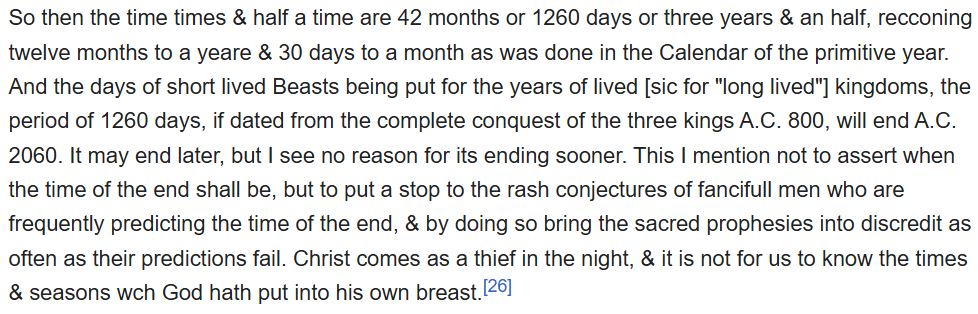 Guess the author
God bless your souls!